Достижения учителей МО ФК,НВиТП,технологии 2023-2024Кислый С.В.Стаж работы- 36Категория: педагог-эксперт
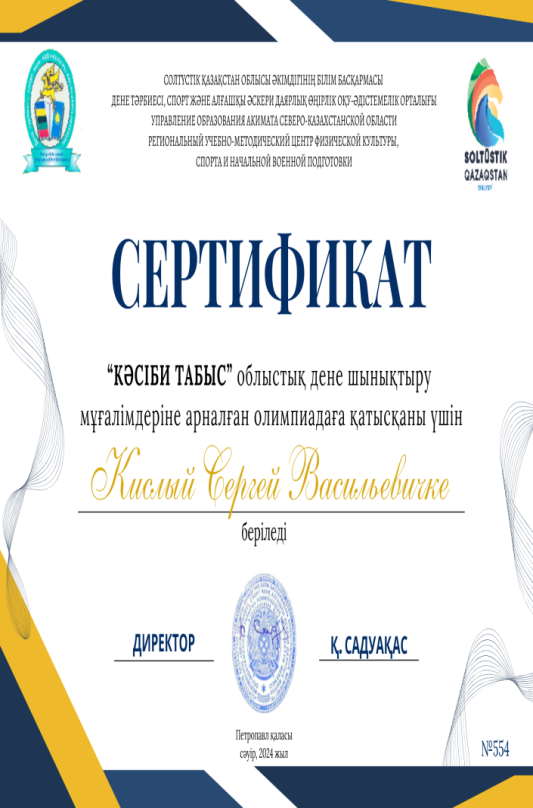 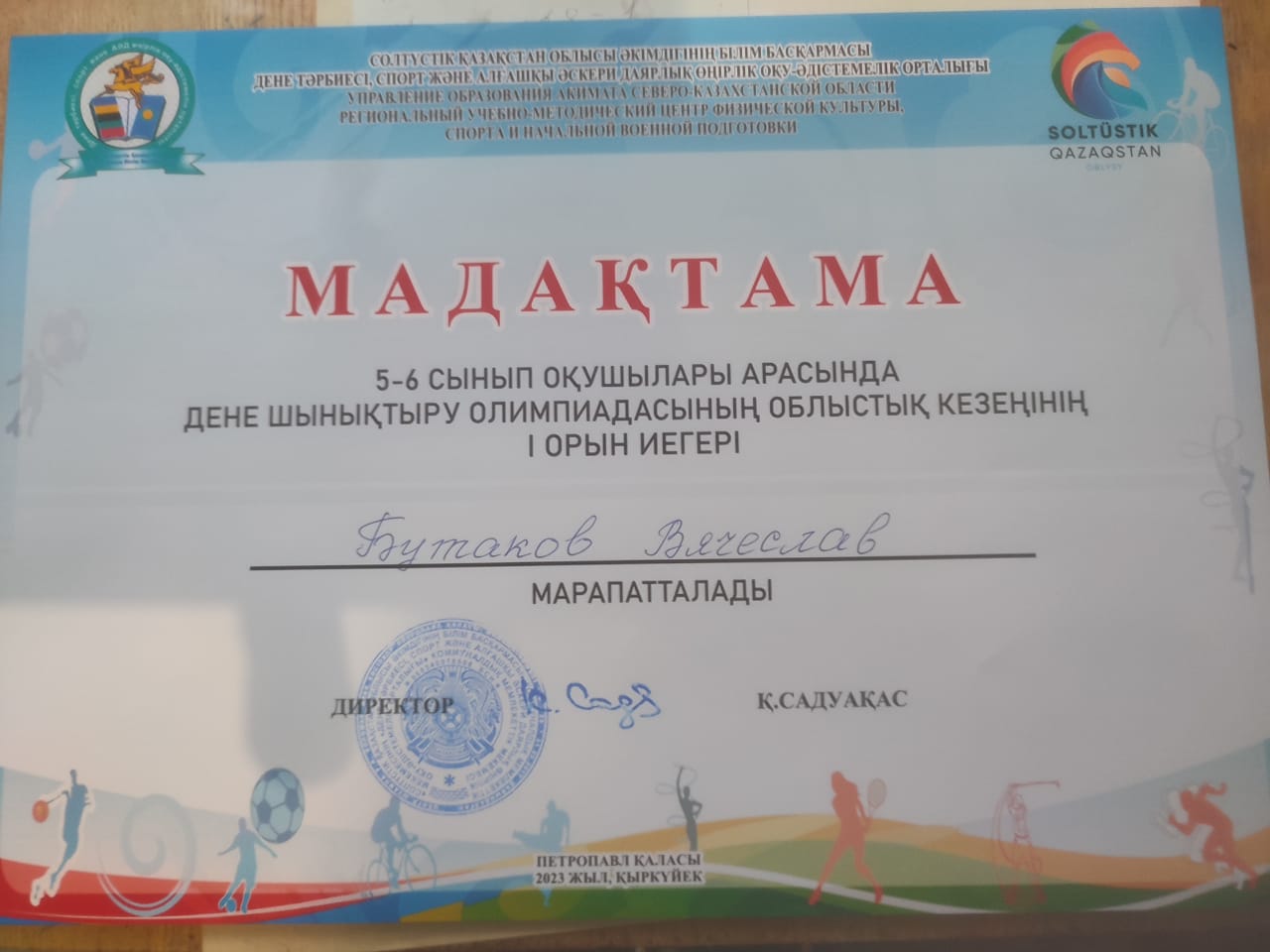 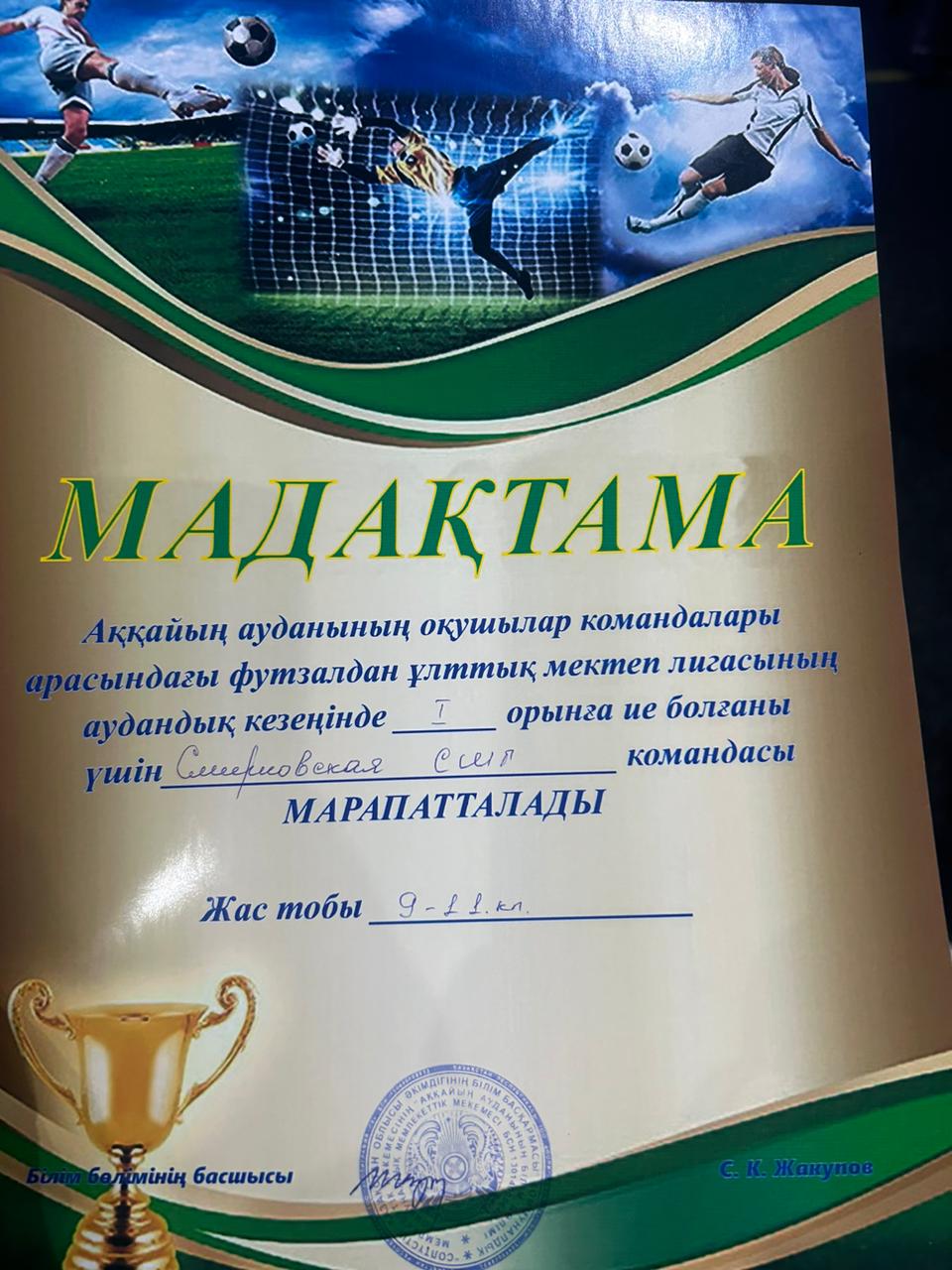 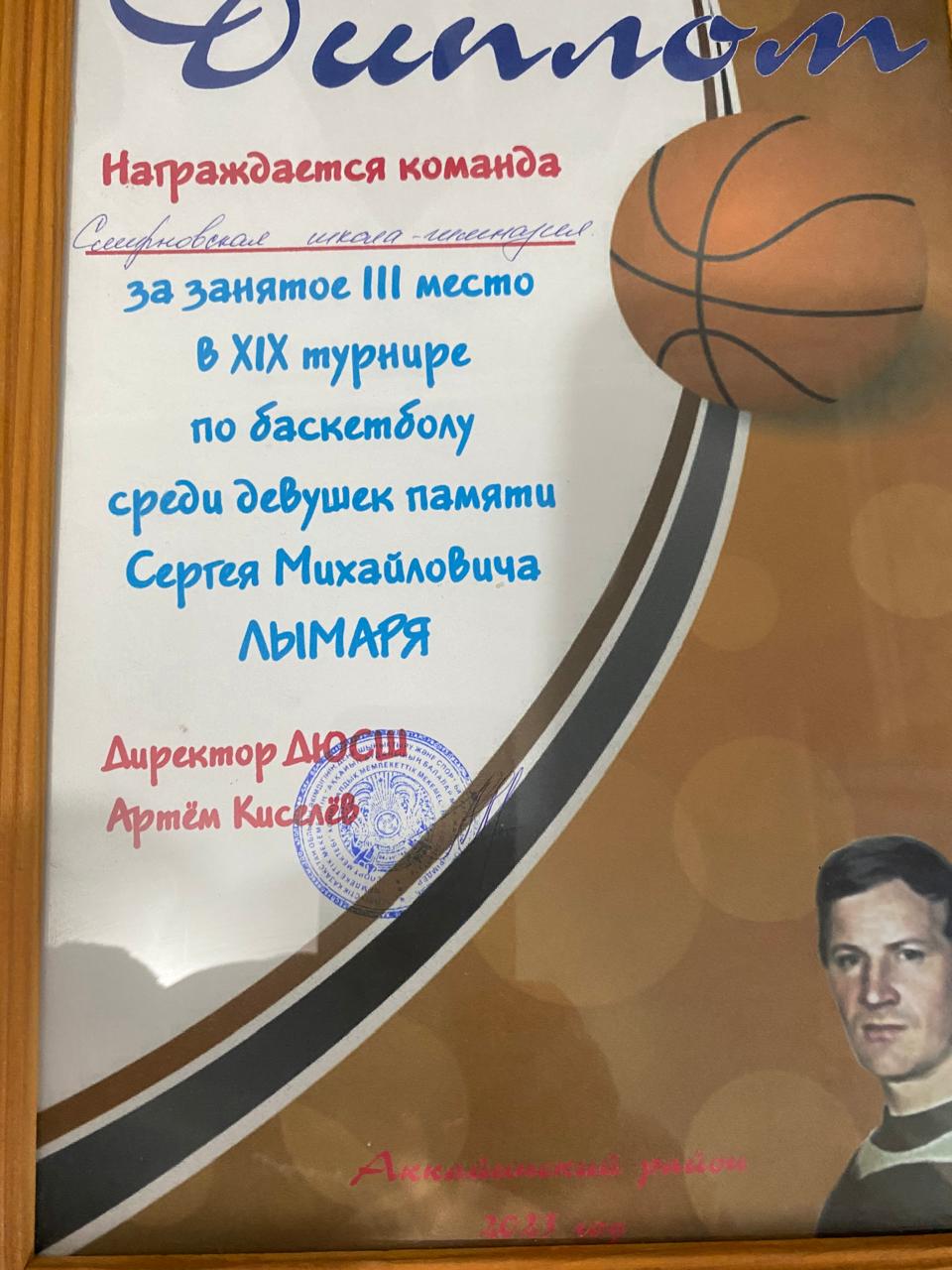 Достижения учителей МО ФК,НВиТП, технологии 2023-2024Илюбаев Р.А.Стаж работы- 29Категория: педагог-эксперт
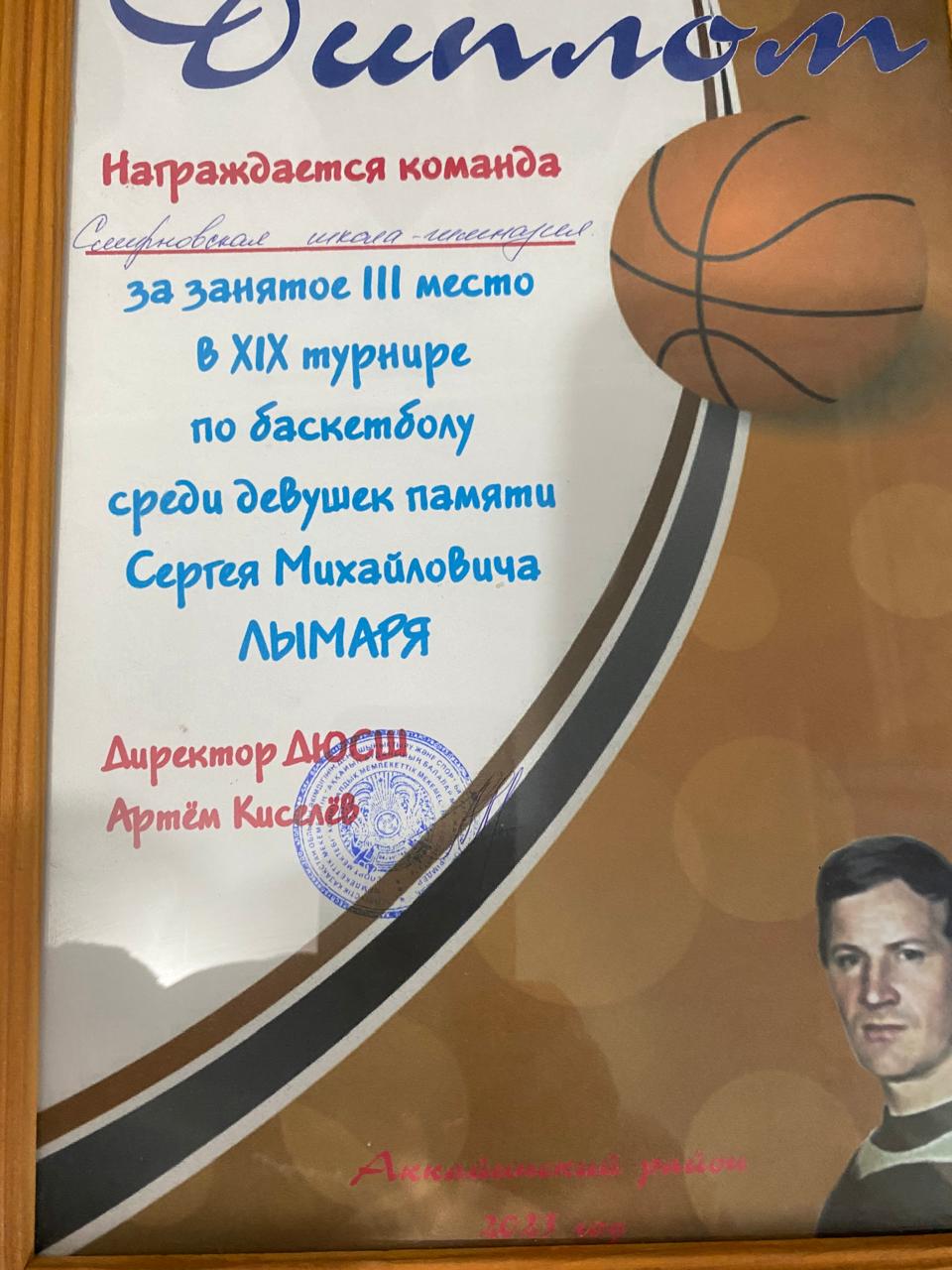 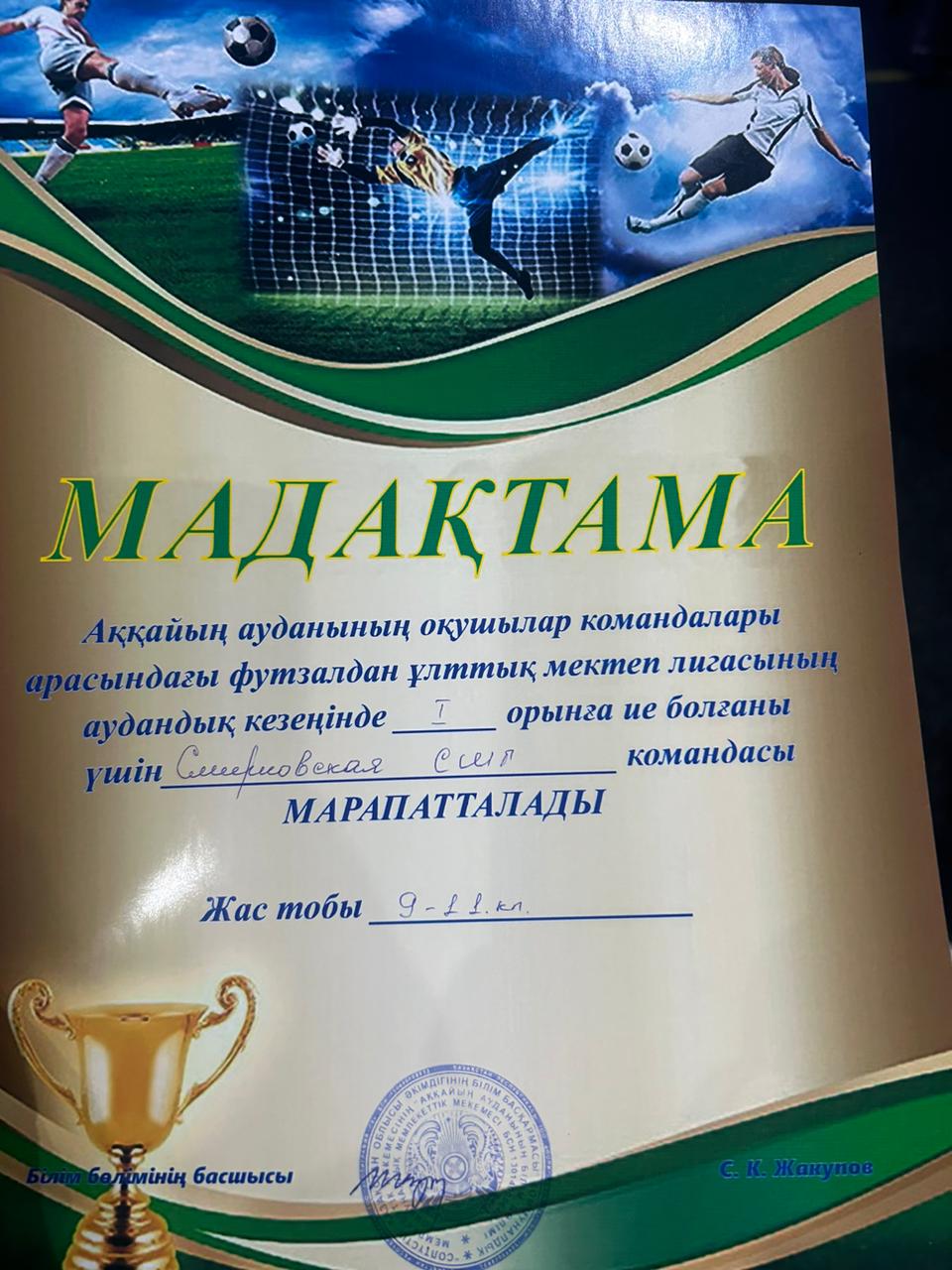 Баскетбол “Школьная Лига” район, среди  5-6 классов I Место ( девочки)Школьная лига район баскетбол, 9-11 класс , II  место (девочки)Футзал , II место ( девочки)II место по настольному теннису среди учителей (райнные профсоюзные соревнования)
Достижения учителей МО ФК, НВиТП, технологии 2023-2024Наурызбаев Е.ЕСтаж работы- 8Категория: педагог-модератор
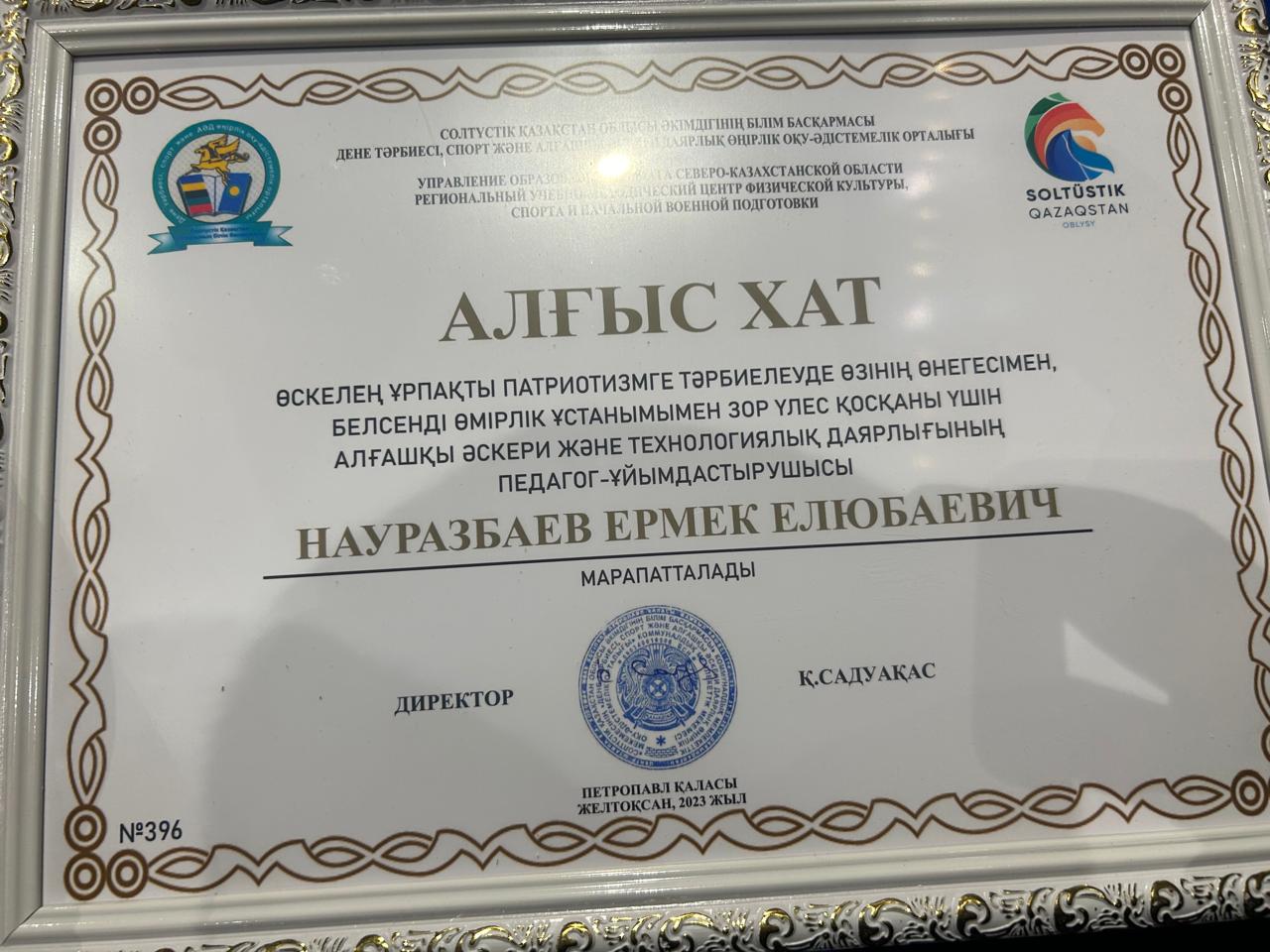 Достижения учителей МО ФК, НВиТП, технологии 2023-2024Назыров И.В.Стаж работы- 7Категория: педагог
3 место –районный этап среди преподавателей физической культуры
Достижения учителей МО ФК, НВиТП, технологии 2023-2024Тыщенко В.ССтаж работы- 4Категория: педагог-модератор
Достижения учителей МО ФК, НВиТП, технологии 2023-2024Белоус А.Н.Стаж работы- 37Категория: педагог-эксперт
Достижения учителей МО ФК, НВиТП, технологии 2023-2024Бектемирова Б.КСтаж работы- 14Категория: педагог